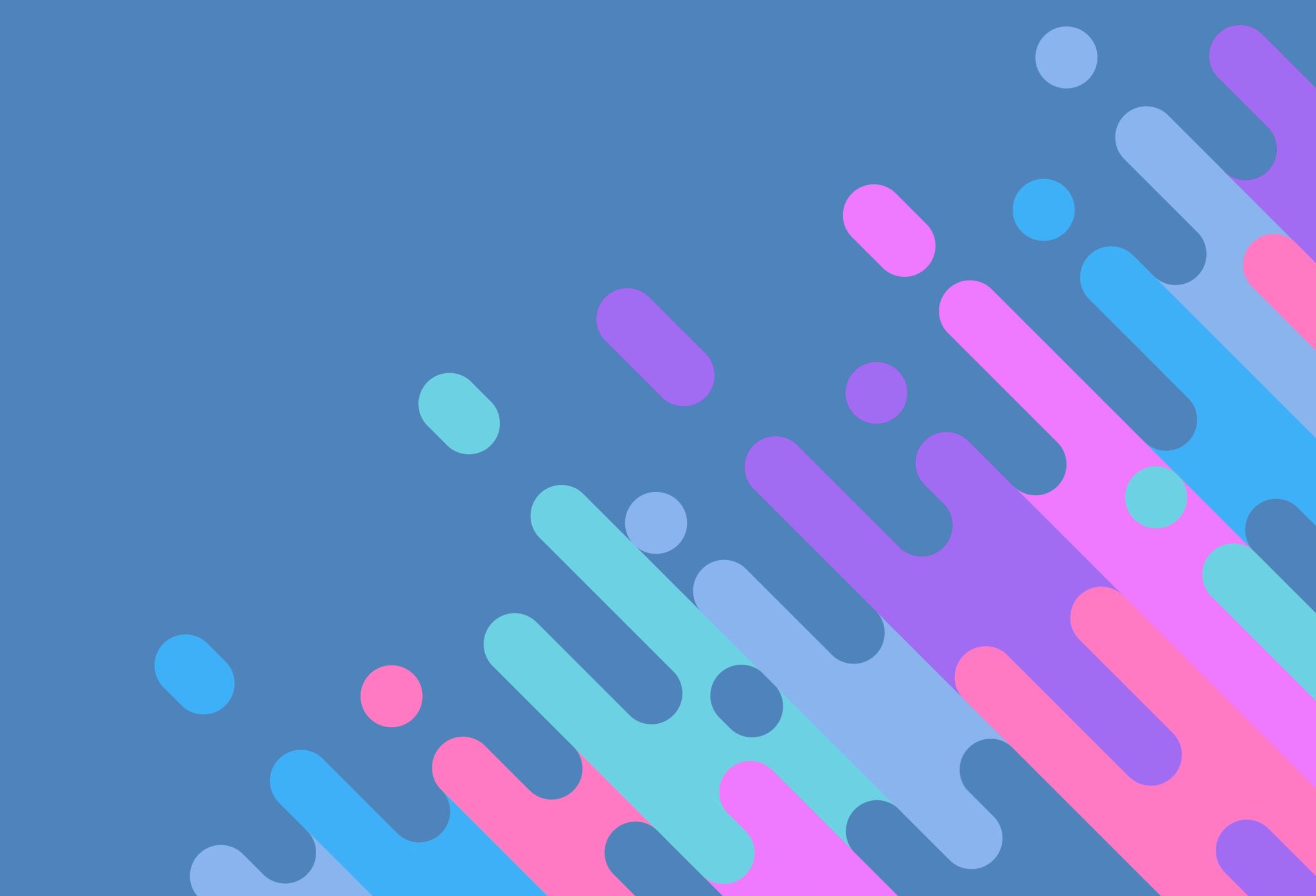 Kwaliteitswetten WKKGZ & WMCZ
Wet kwaliteit, klachten en geschillen zorg (Wkkgz)
Doel Wkkgz:
Openheid over klachten en ongewenste gebeurtenissen en ervan leren

De wet geld voor: 
alle zorgaanbieders. Zowel voor zorginstellingen als zelfstandige beroepsbeoefenaren, zoals zzp’ers
[Speaker Notes: De overheid wil dat iedereen goede zorg krijgt. Daarom heeft de overheid wettelijk vastgelegd wat goede zorg precies inhoudt. En wat er moet gebeuren als mensen een klacht hebben over de zorg. Dit staat in de Wet kwaliteit, klachten en geschillen zorg (Wkkgz)]
Wat regelt de Wet kwaliteit, klachten en geschillen zorg?
Een betere en snelle aanpak van klachten
Zorgmedewerkers kunnen veilig incidenten melden
Cliënt krijgt sterkere positie
Uitbreiding meldplicht zorgaanbieders
[Speaker Notes: Een betere en snelle aanpak van klachten
Mensen kunnen terecht bij de klachtenfunctionaris van de zorgaanbieder. De klachtenfunctionaris kan een gesprek op gang brengen. Lost een gesprek het probleem niet op? Dan kan de cliënt een rechtszaak aanspannen. Maar de wet biedt ook een laagdrempelig alternatief: de onafhankelijke geschilleninstantie. Die doet een uitspraak waar beide partijen zich aan moeten houden. De geschilleninstantie kan ook een schadevergoeding toekennen.

Zorgmedewerkers kunnen veilig incidenten melden 
Medewerkers moeten voorvallen in de zorg kunnen melden. Zorgaanbieders moeten een interne werkwijze hebben die dit regelt. Doel is dat collega's het voorval met elkaar bespreken.

Cliënt krijgt sterkere positie
De cliënt heeft het recht op goede informatie als er in de zorgverlening iets niet goed is gegaan. Bijvoorbeeld een fout tijdens een operatie. De zorgaanbieder moet zo’n fout met de cliënt bespreken en in het cliëntendossier opnemen. De cliënt heeft recht op informatie over de kwaliteit van de zorg wanneer hij daarom vraagt.

Voortaan moeten zorgaanbieders alle vormen van geweld in de zorgrelatie melden aan de Inspectie Gezondheidszorg en Jeugd (IGJ)]
Wet medezeggenschap cliënten in de  zorg (Wmcz)
Iedere zorgorganisatie in Nederland heeft een cliëntenraad. In deze cliëntenraad zitten cliënten of familieleden. Een cliëntenraad komt op voor cliënten die zorg ontvangen.
Rechten cliëntenraad
Recht om advies uit te brengen 
Verzwaard adviesrecht over beslissingen die direct de cliëntenbelangen raken 
het recht op informatie en het recht om een voorstel te doen voor de benoeming van ten minste één bestuurslid van de organisatie
[Speaker Notes: het recht om advies uit te brengen over besluiten van algemeen belang voor de instelling. Denk bijvoorbeeld aan een fusie of een verbouwing;
verzwaard adviesrecht over beslissingen die direct de cliëntenbelangen raken. Denk bijvoorbeeld aan het kwaliteitsbeleid of de klachtenregeling;
het recht op informatie en het recht om een voorstel te doen voor de benoeming van ten minste één bestuurslid van de organisatie.]